DarkQuest Layout, 02/18/2020
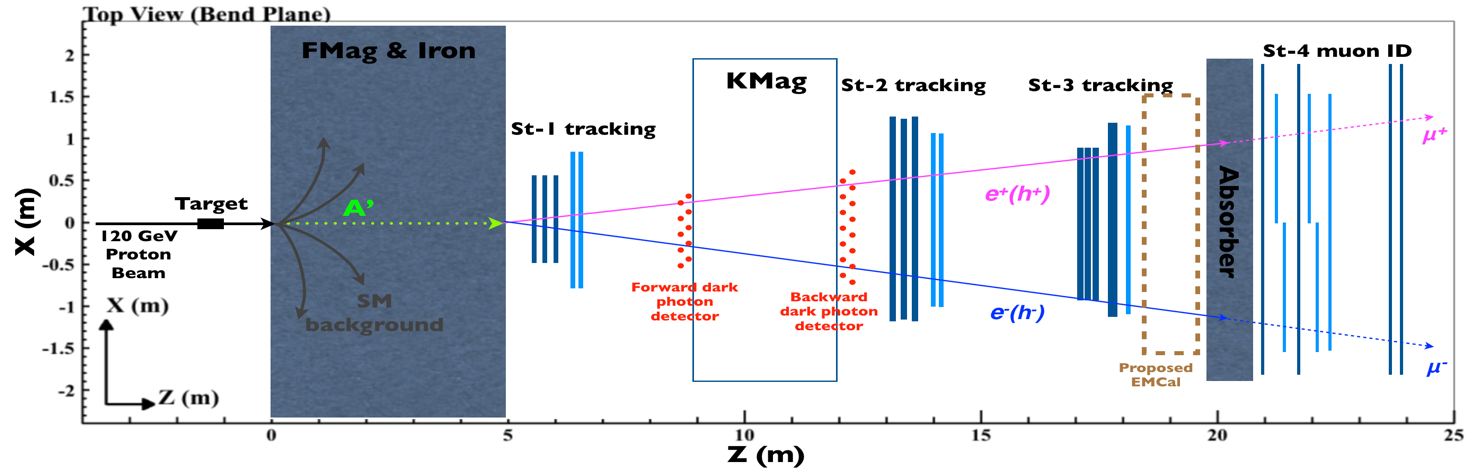 e+/-, gamma
Iron absorber
~10m(?)
tracker
2nd EMCal
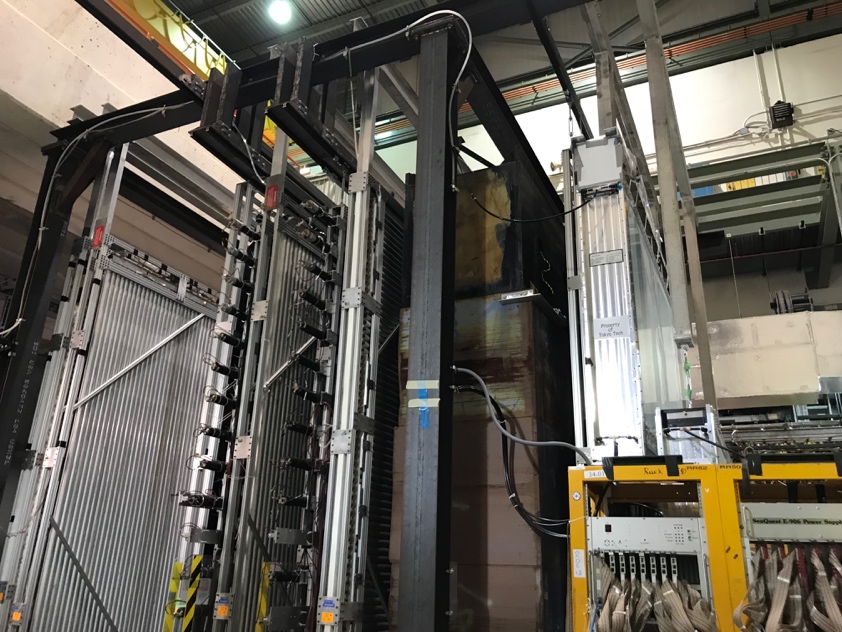 DarkQuest :  FY23 – 25+, one EMCal behind ST-3 tracker
LongQuest: FY25+, add 2nd EMCal + one Tracker behind the St-4 Muon ID
2/18/20
Ming Liu, DarkQuest @Fermilab
1
Fermilab Beam Schedule Update: 2/18/2020
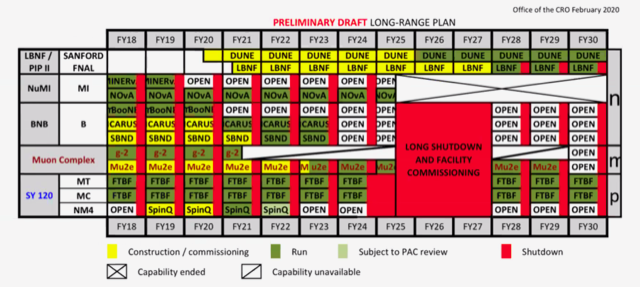 DarkQuest
LongQuest
2/18/20
Ming Liu, DarkQuest @Fermilab
2